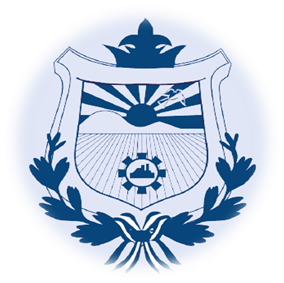 INFORME DE LABORES 2023
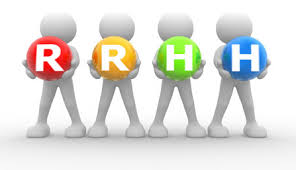 INFORME DE LOGROS
RECURSOS HUMANOS


Jefa de RRHH
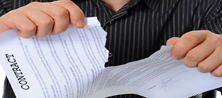 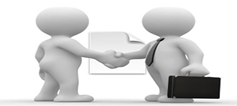 CONTRATACIONES, RENUNCIAS VOLUNTARIAS DE  	ABRIL  A JUNIO DE 2023.-
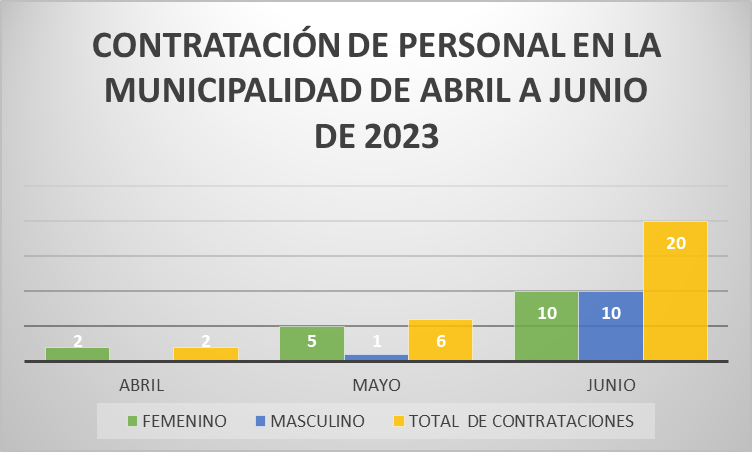 RENUNCIAS VOLUNTARIAS DE ABRIL A JUNIO DE 2023.-
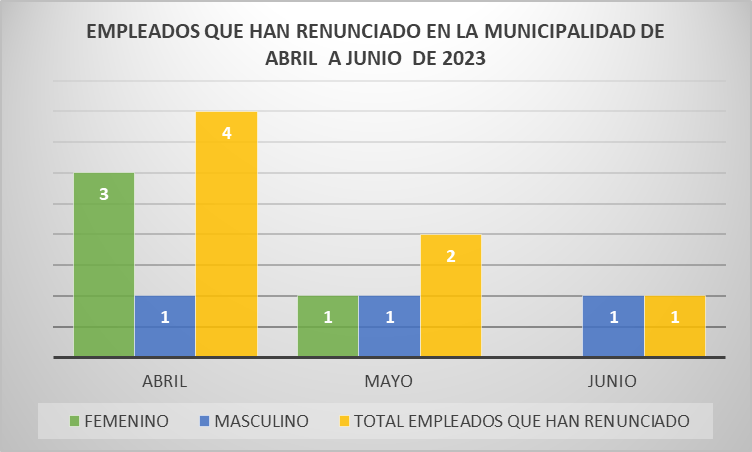 EMPLEADOS CON PERMISO SIN GOCE DE SUELDO
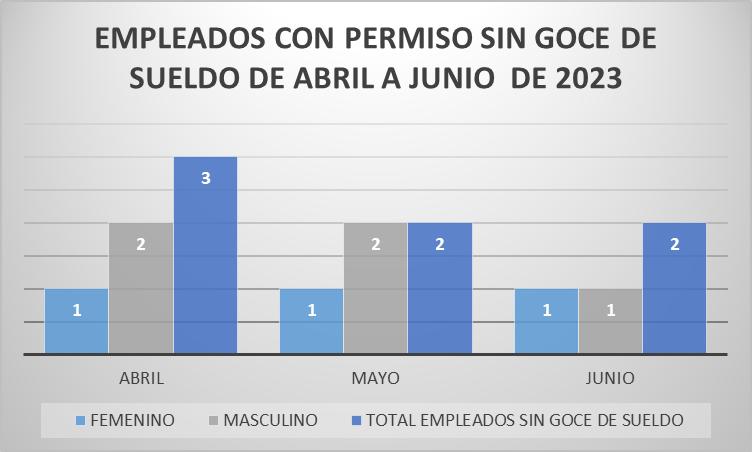 TOTAL DE EMPLEADOS SEGÚN PLANILLA DE ABRIL A JUNIO DE 2023-
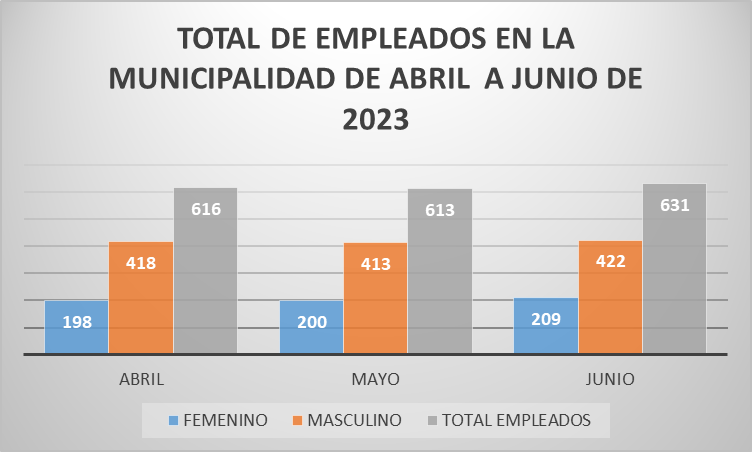 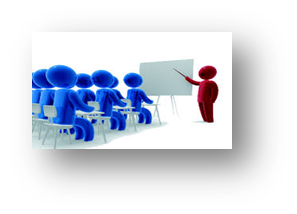 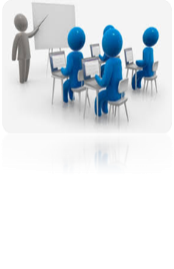 SE ENTREGO CHEQUES POR PAGO DE GASTOS FUNERARIOS Y PAGO DEL SEGURO DE VIDA”
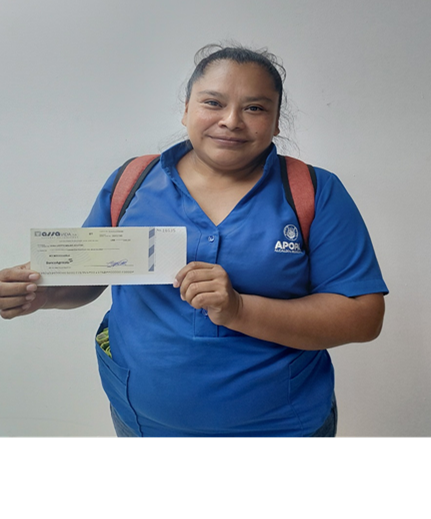 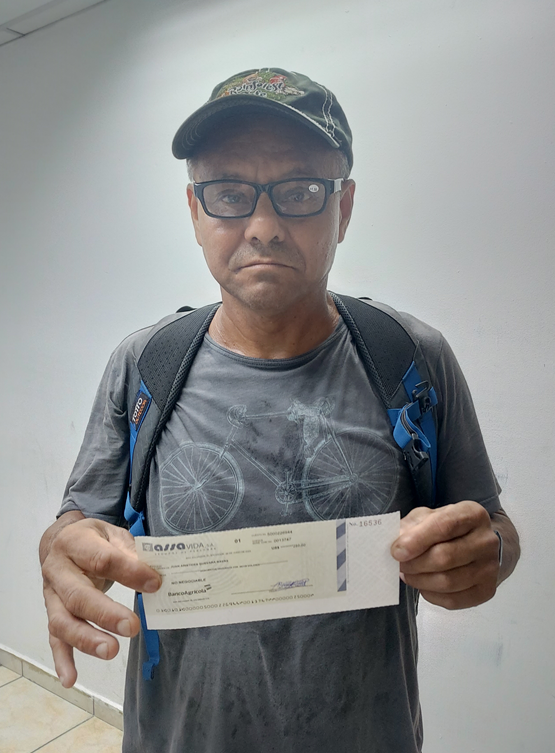 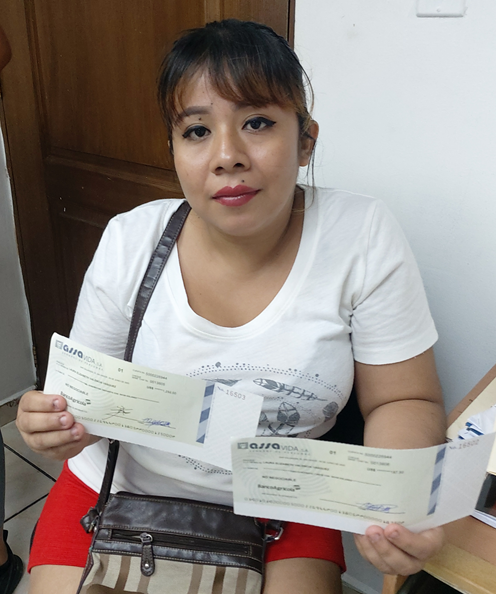 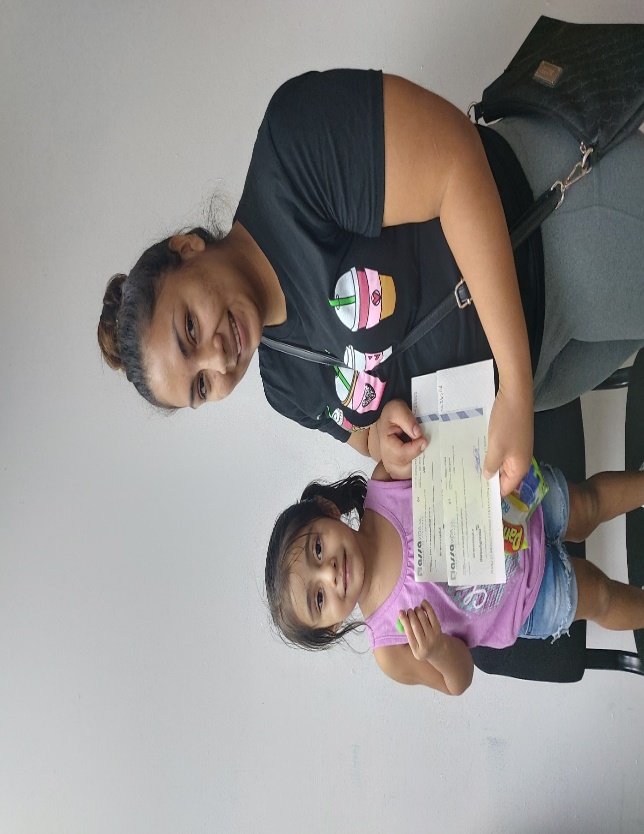 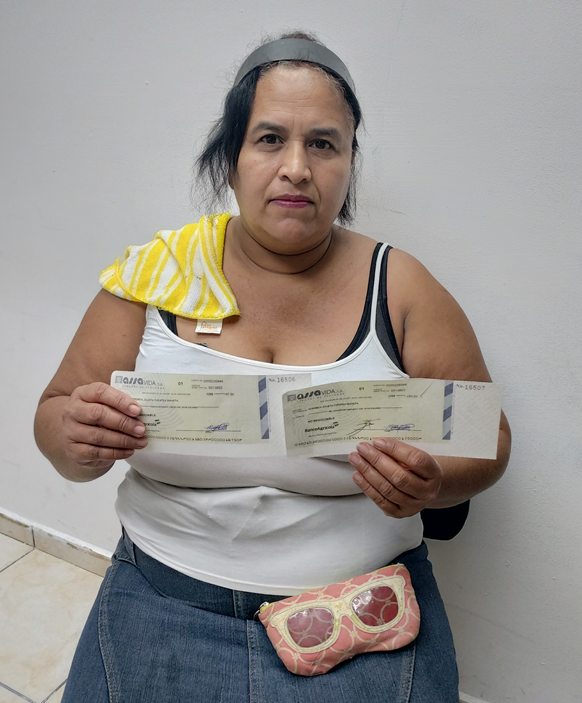 Se Realizó la toma exámenes de laboratorio del Programa de Prevención de Riesgo a Empleados del Edificio Administrativo
SE REALIZÓ LA ENTREGA DE CERTIFICADOS DEL SEGURO DE VIDA A EMPLEADOS MUNICIPALES.-
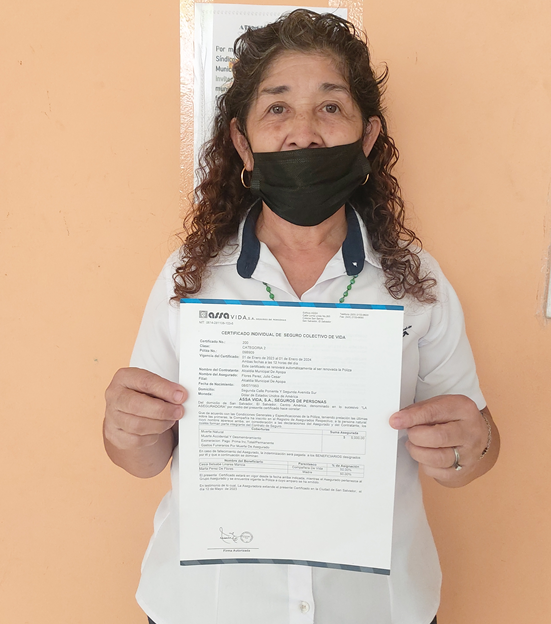 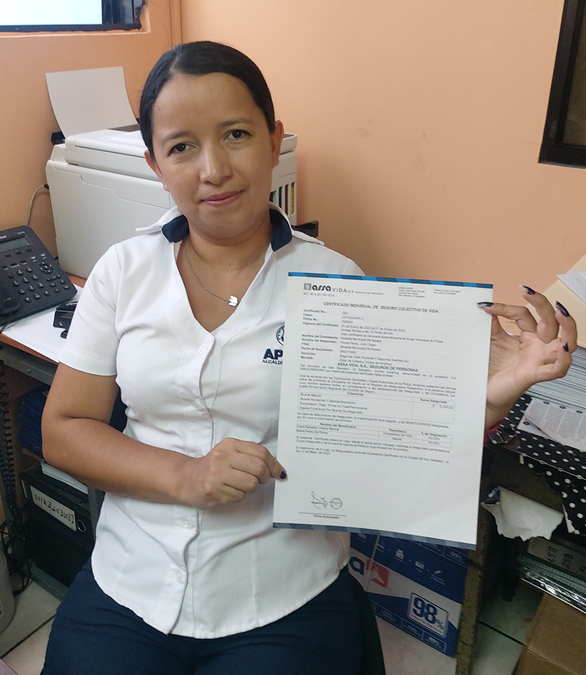 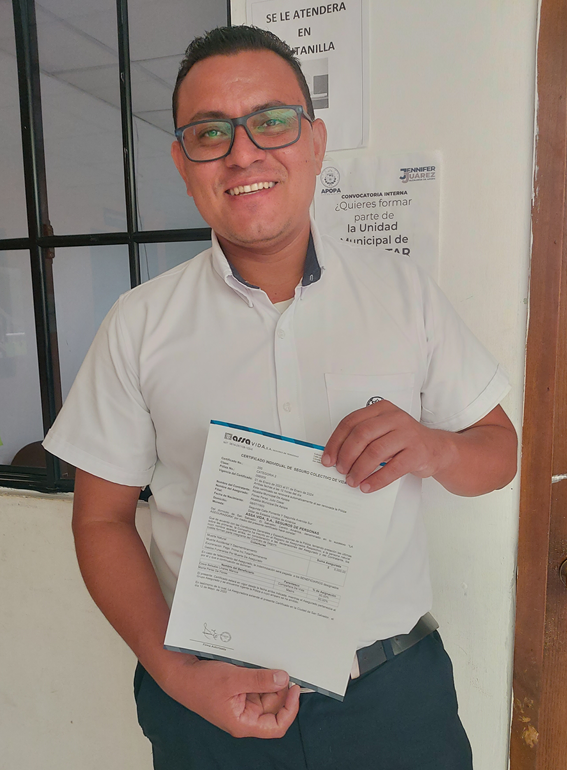 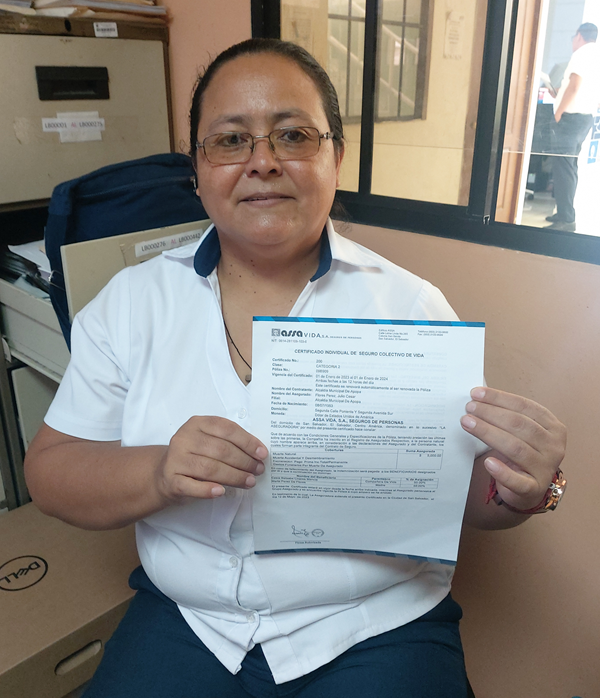 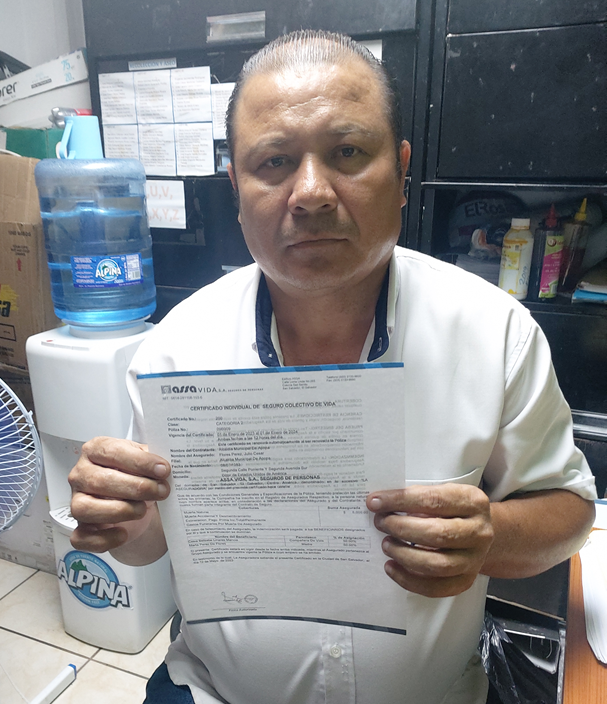 GRACIAS…